Arduino x 物理實驗---超音波測距
FYULee 修-2023
利用Arduino 及超音波測距器量測距離
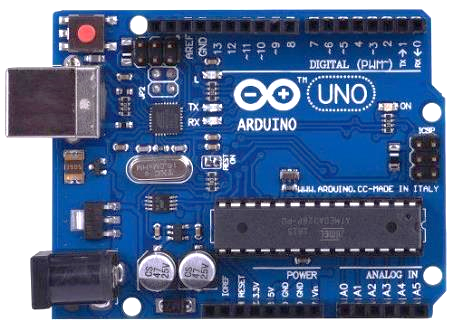 ---以開放板Arduino UNO板+編程
 (程式已寫入，同學不用寫程式)
實驗器材
Arduino UNO 控制板
超音波測距器HC-SR-04
杜邦線，外接線
筆電
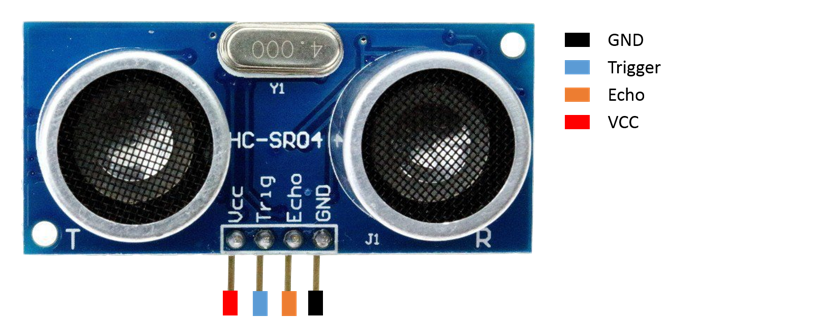 確認讀值
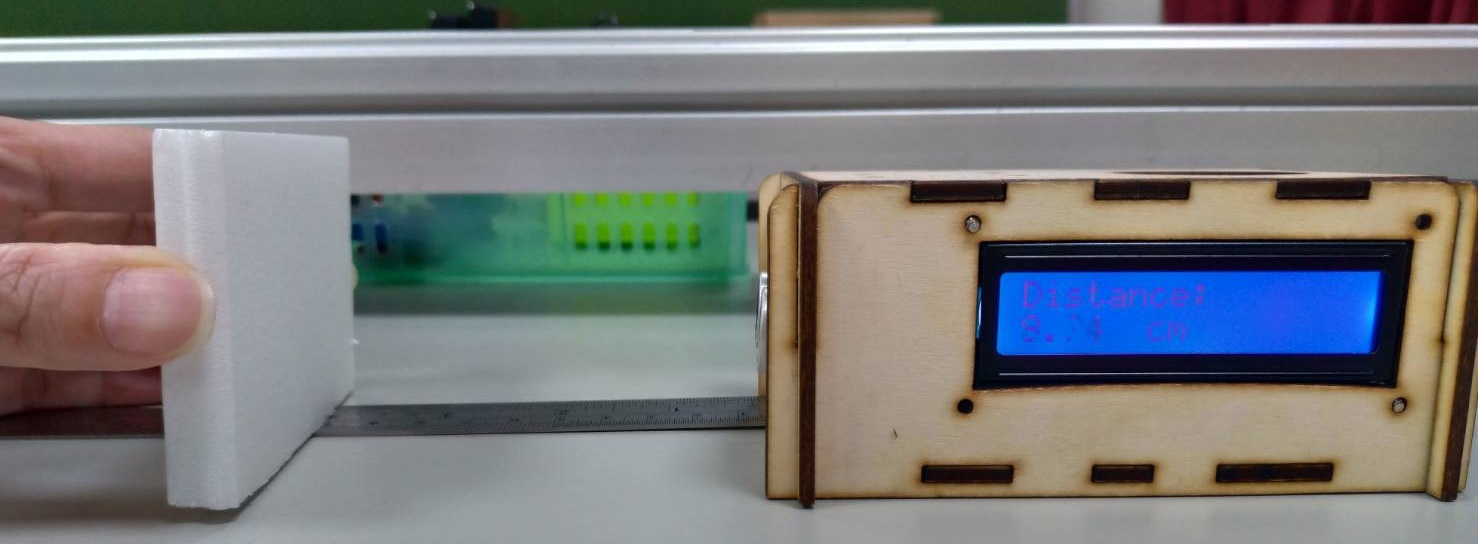 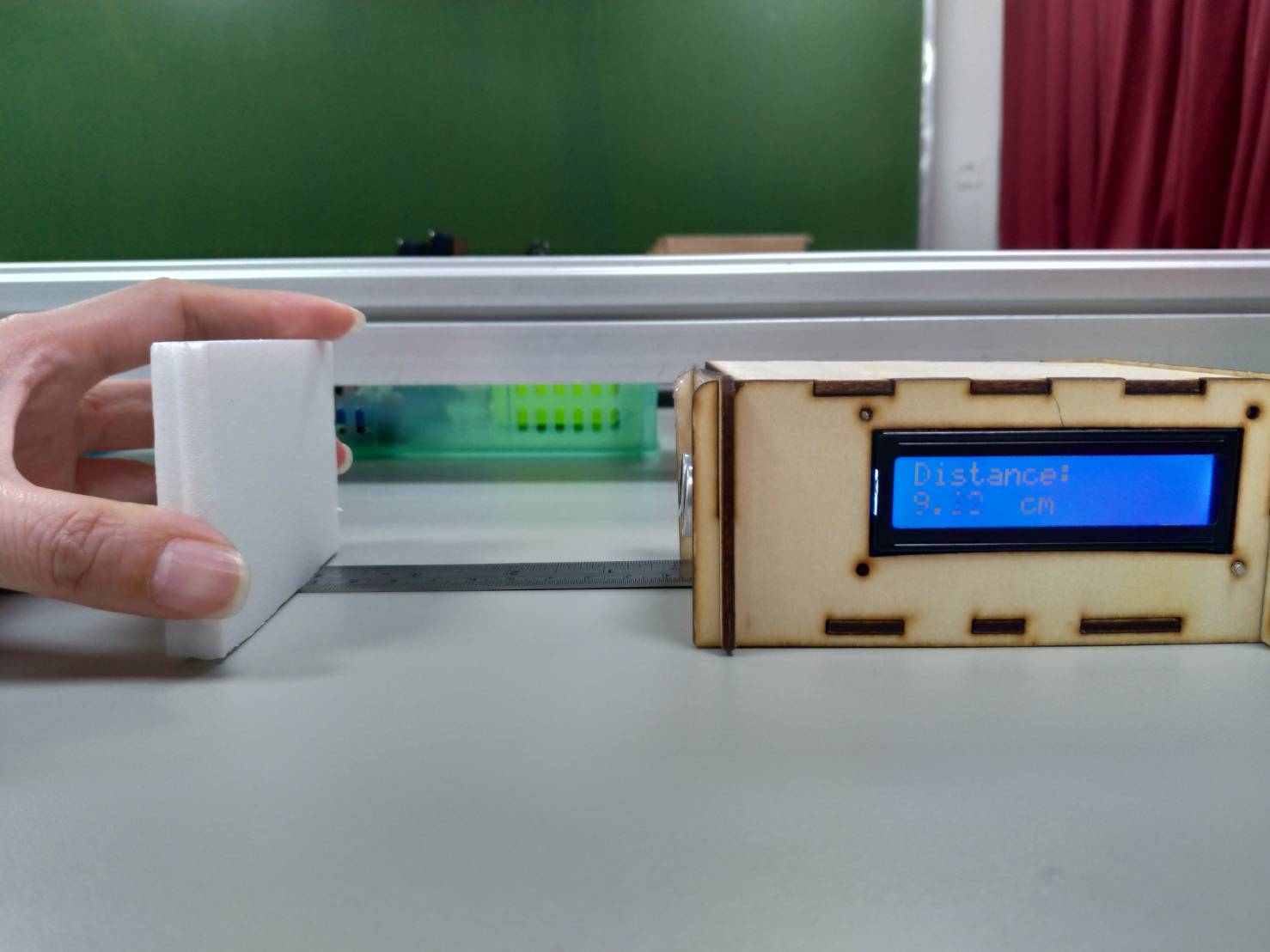 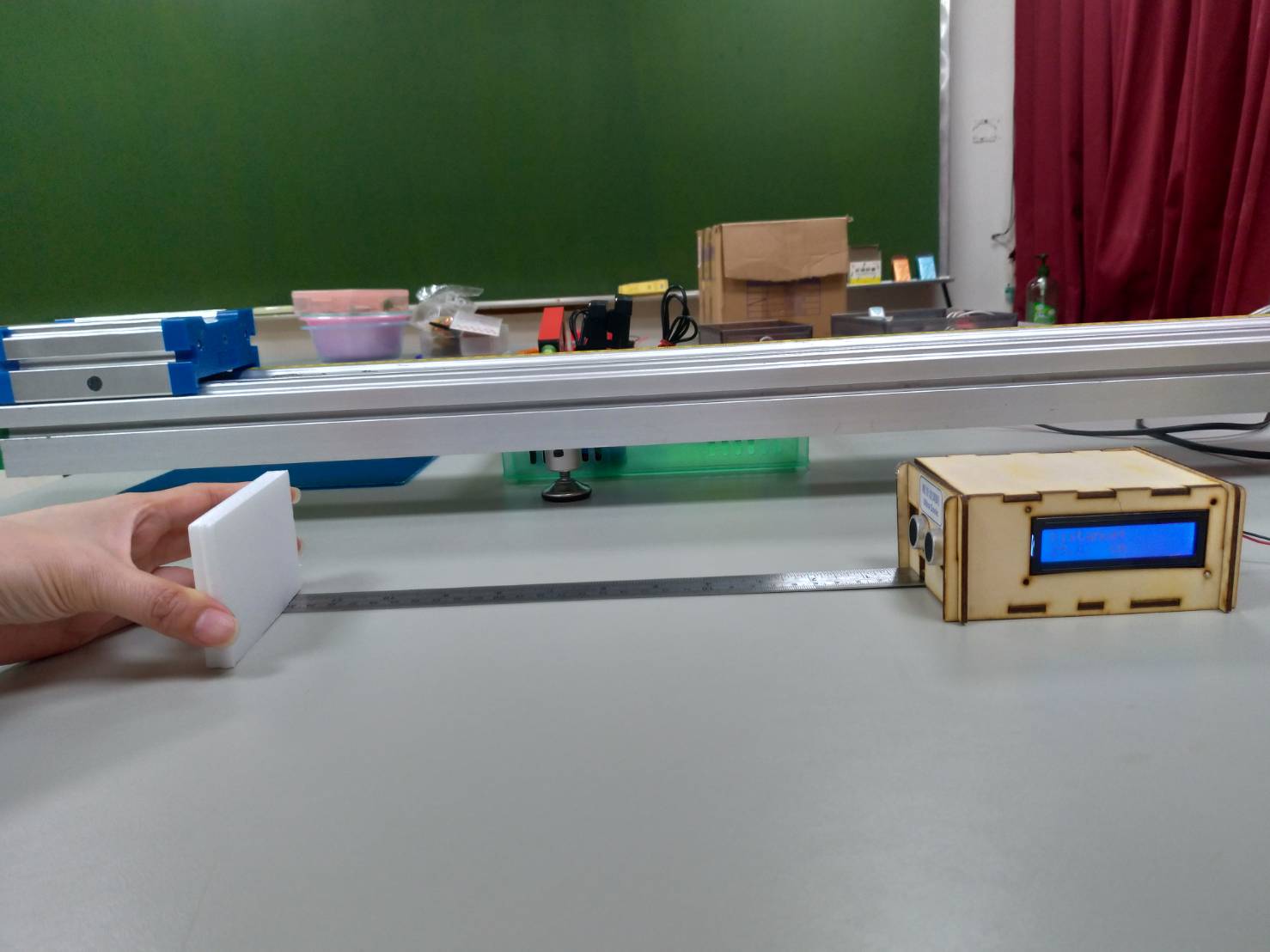 Arduino 盒接上筆電提供電源，測距器發射端前方10 cm，30 cm處放置擋板(平面)，測試讀取數值是否正確
安裝CoolTerm 軟體， 將Arduino 盒接上筆電，利用此軟體可直接讀入Arduino的序列埠的數據 ( Roger Meier‘s Freeware (the-meiers.org) )
CoolTerm 設定方式
CoolTerm 設定方式
1. 開啟CoolTerm
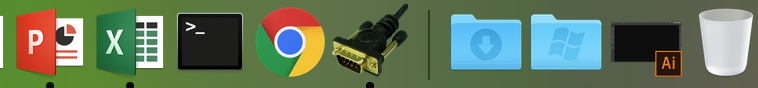 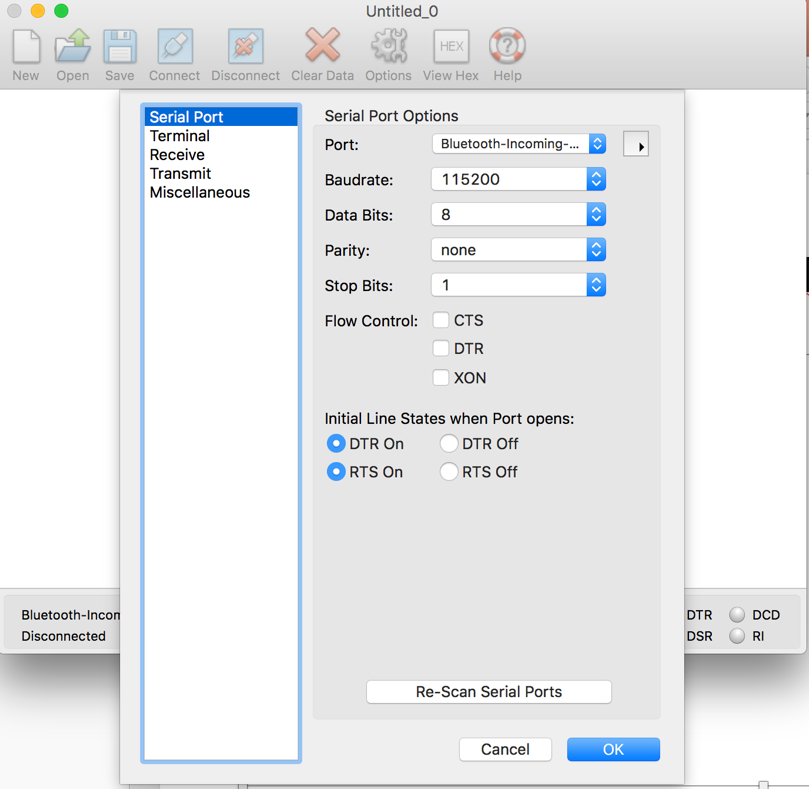 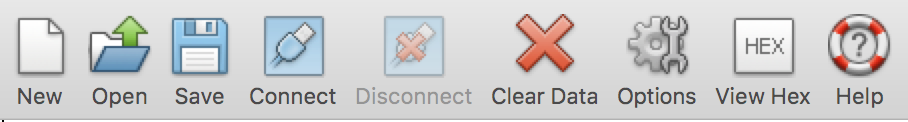 2. 出現如右圖的畫面:
在Port 欄中選擇 
mac: wchusbserialxxxx
Windows: com #
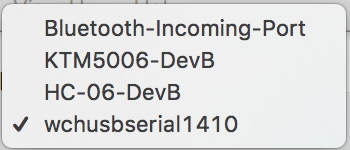 如果沒有出現的話，請選擇工具列中的
Options Serial Port 下方Re-scan Serial ports
[Speaker Notes: 在電子通信領域，鮑（Baud）即調製速率，指的是有效數據信號調製載波的速率，即單位時間內載波調製狀態變化的次數。「鮑」（Baud）本身已是速率，所以不需要寫成 Baud Rate（Rate 是贅字）
典型的「鮑率」是300, 1200, 2400, 9600, 19200, 115200等，]
Baud rate 設為9600
3. Baud rate 設為9600 
(視程式設定)
選擇OK 即完成設定
9600
連線接收數據
請按下工具列中的Connect 鈕



即可完成連接，開始接收資料
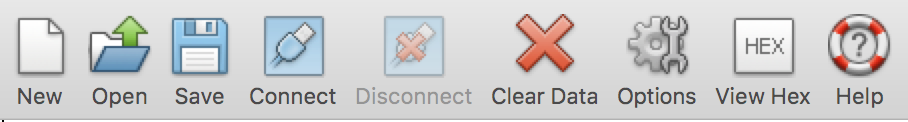 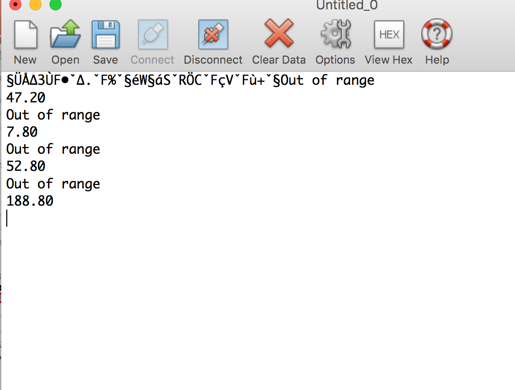 超音波測距器的應用
物理實驗：
基本度量
簡諧運動
單擺運動
…所有與長度有關的測量幾乎都用得到
超音波感測器HC-SR04 規格Parallax PING Ultrasonic Sensor
Working Voltage 工作電壓：DC 5 V
Working Current 工作電流： 15 mA
Working Frequency 工作頻率：40 kHz
Max Range 最大測量距離：400 cm
Min Range 最小測量距離：2 cm
Measuring Angle 測量角度：15 degree
Trigger Input Signal 觸發輸入信號： 10 µS TTL pulse
Precision 精準度：0.3 cm
Echo Output Signal Input TTL lever signal and the range in proportion
Dimension尺寸：45 * 20 *15 mm
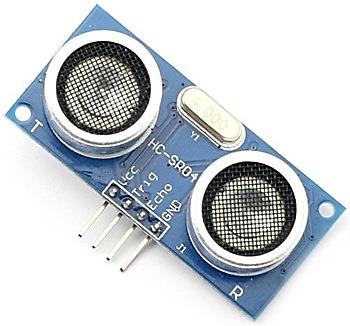 超音波感測器HC-SR04
HC-SR04
Transmitter
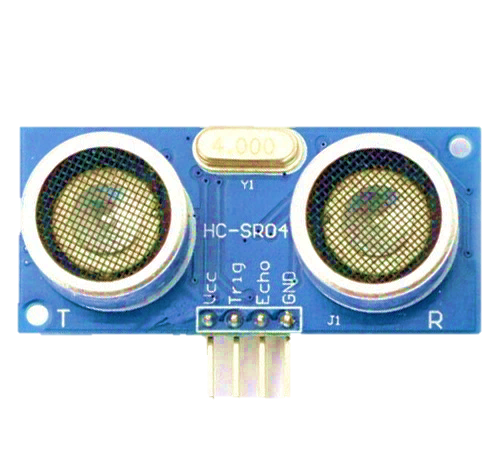 Trig
Object
Output
Receiver
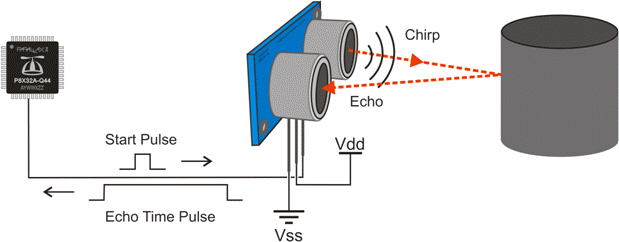 超音波測距法
測量超聲波在感測器與物體之間往返所需的時間t，以計算物體與感測器之間的距離 L。
應用在機器人或自走車避障、物體測距等。
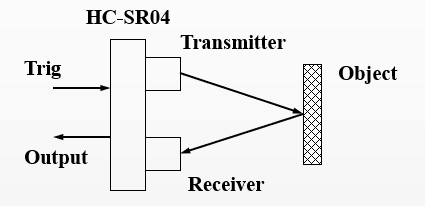 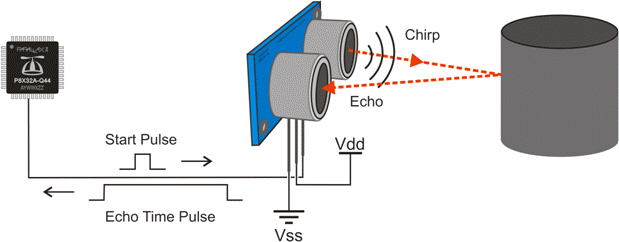 超音波測距器作動原理
先從程式中送給trig pin一個10 us 脈衝訊號
模組會發射8個40 kHz的聲波出去，然後量測訊號是否回來。
如果echo pin有收到反彈的訊息，會發出一個高電位訊號，那Echo會送出超音波來回的時間
使用者再自己計算音速換算距離。
也就是「距離(cm) = 時間(us) / 2(來回) /29.4 (m/s轉換cm/us)」。
要注意的是量測物體最好大於0.5公尺平方，而trigger時間最好大於60ms，以免trig與echo干擾。
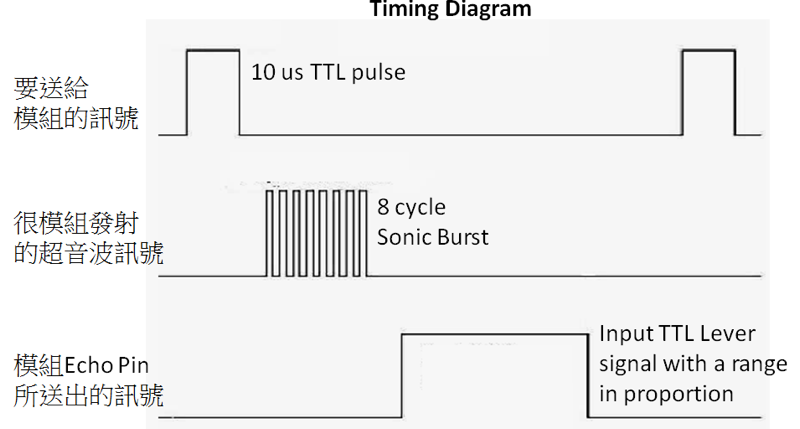 從作動原理可見, 僅需4條接線，Vcc, GND, Trig, Echo
[Speaker Notes: 音速c=331+0.6T(其中T為攝氏溫標)。If T=15°C，音速=340m/s，1/340=29.41~29.4]
超音波測距器作動原理
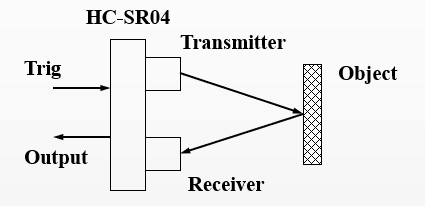 先從程式中送給Trig Pin一個10 µs 脈衝訊號
模組會發射出8個40 kHz的聲波，然後量測回彈訊號。
若接收器有收到回彈的訊號，Echo Pin會發出一個高電位訊號
使用者再以自己計算接收到的時間差換算距離
接收脈衝時間  pulseIn (接腳編號, 訊號準位, 等待截止時間)
t = pulseIn(echo, 0);
digitalWrite(trig, 1);delay(5);
digitalWrite(trig,0);delay(1);
digitalWrite (trig, 0);
Trig
超音波訊號
(模組內部產生)
6   7     8 9    9*                                        9'
t
Echo
程式執行行數